Бюджет для граждан
К ПРОЕКТУ РЕШЕНИЯ СОВЕТА КРАПИВНОВСКОГО СЕЛЬСКОГО ПОСЕЛЕНИЯ «О БЮДЖЕТЕ КРАПИВНОВСКОГО СЕЛЬСКОГО ПОСЕЛЕНИЯ ТЕЙКОВСКОГО МУНИЦИПАЛЬНОГО РАЙОНА ИВАНОВСКОЙ ОБЛАСТИ НА 2019 ГОД И ПЛАНОВЫЙ ПЕРИОД 2020-2021 ГОДОВ
Что такое бюджет для граждан?
«Бюджет для граждан»- это документ, содержащий основные положения решения о бюджете муниципального образования в доступной для широкого круга заинтересованных пользователей форме, разработанный в целях ознакомления граждан с основными целями, задачами и приоритетными направлениями бюджетной политики, обоснованиями бюджетных расходов, планируемыми и достигнутыми результатами использования бюджетных ассигнований.»
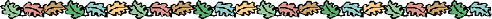 Основные понятияБЮДЖЕТА
Поступающие в бюджет денежные средства ( налоги юридических и физических лиц, платежи и сборы, безвозмездные поступления)
Выплачиваемые из  бюджета денежные средства (содержание муниципальных учреждений, социальные выплаты, расходы на благоустройство и др.)
доходы
расходы
Дефицит бюджета
Профицит
бюджета
Этапы бюджетного процесса в сельском поселении
Бюджетный процесс-составление проекта бюджета, его рассмотрение, утверждение, исполнение, составление отчета об исполнении и его утверждение
Составление
Формирование отчета
об исполнении
 бюджета,
включая внешнюю
 проверку
проекта бюджета на
очередной год и 
плановый период
Публичные слушания
по отчету исполнения
            бюджета
Рассмотрение
Проекта бюджета на
 очередной и плановый
 период
Исполнение
бюджета в текущем 
году
Утверждение отчета
      об исполнении                бюджета
у
Утверждение
проекта бюджета на 
очередной год и 
плановый период
Публичные слушания
по проекту бюджета на очередной год и плановый период
Основные параметры бюджета Крапивновского     сельского поселения на 2019 год и плановый период 2020-2021 годов (тыс. руб.)
Структура доходов бюджета Крапивновского сельского поселения
Доходы бюджета
Безвозмездные поступления
Неналоговые доходы
Налоговые доходы
Поступления от уплаты налогов, установленных Налоговым кодексом Российской Федерации:
-налог на доходы физических  лиц;
-налог на имущество физических лиц;
-земельный налог;
-другие налоги.
Поступления от уплаты других платежей и сборов, установленных Законодательством Российской Федерации:
-доходы от использования  муниципального имущества,
-пени, штрафы (взыскания);
-доходы от оказания платных услуг;
- другие платежи
Поступление о других 
Бюджетов бюджетной системы
(межбюджетные трансферты)
Структура доходов бюджета Крапивновского сельского поселенияна 2019-2021 годы
Доходы 2020 год     4098,62тыс. руб.
Доходы 2021 год       4091,52 тыс. руб.
817,1 тыс. руб. или 20,0%
Доходы бюджета Крапивновского сельского поселения по видам доходов             на 2019-2021 годы,   тыс. руб.
Расходы бюджета Крапивновского сельского поселения по функциональной направленности на 2019-2021 годы, тыс. руб.
Расходы бюджета рапивновского сельского поселения в разрезе муниципальных программ на 2019-2021 годы, тыс. руб.
Контактная информация
Наш адрес: 155056, Ивановская область, 
                    Тейковский   район,
                    с. Крапивново, ул. Центральная , 56
    Телефон: 89621581178
    Адрес электронной почты:krap.adm.56@rambler.ru
    Сайт администрации: krap-adm.ru